Marina Bay Sands Singapore
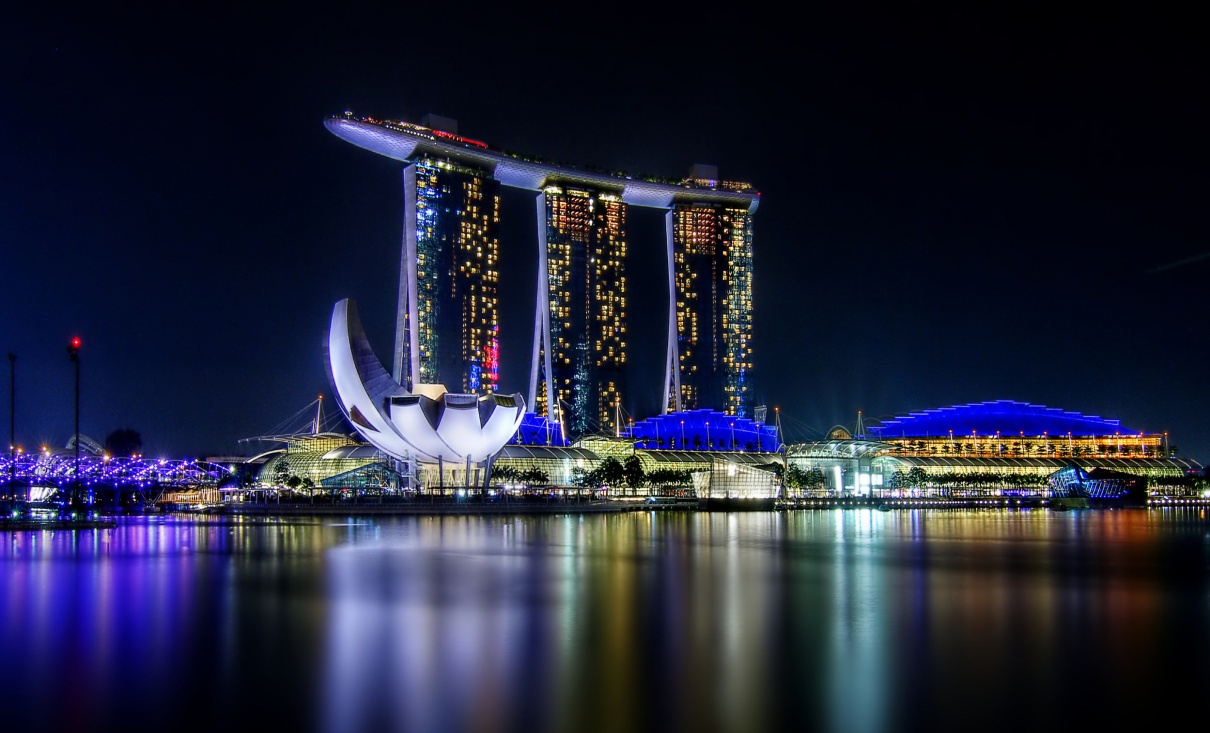 4_Elvia_Goh_1E2
ArtScience Museum
Dinosaurs: Dawn to Extinction 
Get transported back to the Precambrian, Triassic, Jurassic and Cretaceous prehistoric periods in the exhibition of its kind, and relive the dinosaurs’ natural environment as you uncover how the different species lived on earth.
Spa
Banyan Tree Spa at Marina Bay Sands 
Experience the restorative power of touch. Discover award-winning physical, mental, and spiritual renewal at Banyan Tree Spa – fifty-five storeys above the ground. Immerse yourself in an indulgent array off massages designed to soothe your senses and body.
Entertainment
ENTERTAINMENTS                                  SHOW DATES
My Fair Lady                                            11 FEBRUARY – 2 MARCH 2014 8PM
International Jazz Festival (MAIN FESTIVAL)    28  FEBRUARY – 2 MARCH 2014 6.30PM
Rolling Stones                                        15 MARCH 2014 8PM
The Greatest Love Of All                       4-5 APRIL 2014 8PM
Tap Dogs                                                 27 MAY 1 JUNE 2014  (TUESDAY-FRIDAY : 7.30PM)
                                                                                                         (SATURDAY: 2PM & 7.30PM) 
                                                                                                         (SUNDAY: 1PM & 5PM)

Grease                                                   25 APRIL – 11 MAY 2014 8PM
Shoppes
CATEGORIES
→WOMEN’S FASHION
→MEN’S FASHION
→JEWELLERY
→WATCH
→LINGERIE
→HAND BAGS,SHOES & ACCESSORIES
→CHILDREN’S FASHION & MATERNITY
→LIFESTYLES & GIFTS
→ELECTRONICS & TELECOMMUNICATIONS
→GENERAL
→BAR & NIGHTCLUBS
     Complementing the hotel is one of the largest     collections of the world’s most coveted designer boutiques in the region.
Accommodations
→ DELUXE ROOM
→ PREMIER ROOM
→ CLUB ROOM
→ GRAND CLUB ROOM
→ ORCHID ROOM
→ MARINA SUITE
→ BAY SUITE
→ SANDS SUITE
→ MERLION SUITE
→ STRAITS SUITE
→ SINGAPURA SUITE
→ ISTANA SUITE
→  PRESIDENT SUITE
→ CHAIRMAN SUITE

     Marina Bay Sands is the leading business, leisure and entertainment destination in Asia.
Click HERE more information!